Political PartiesCourse IntroductionAugust 25, 2020
J. Bryan Cole

POLS 3366
Getting Help
Contact information:

jbcole@central.uh.edu 
Office hours: MW 10:00-11:00am and by appt.
This will be on Microsoft Teams

When sending emails, please remember the following:

Check the syllabus BEFORE sending an email; it answers many questions!
Specify the section you’re enrolled in:
#21973 (online)
#28641 (face-to-face)
Grading
Attendance @ 10%

2 short assignments @ 40% (20% each)

1 midterm and a final @ 50% (25% each)
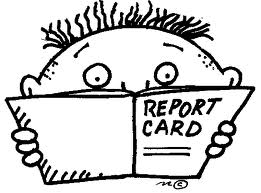 Your Participation Grade
Participation counts as 10 percent, and this grade has two components

First, each week, I will post (in Blackboard) a link to a series of opinion questions that pertain to our topics at that time

You must be respectful of all students, regardless of their backgrounds, political views
Exams
Midterm and final (not cumulative), each worth 25 percent of course grade 

Short answer and essay questions

You’ll take them in class

Review sheet and exam questions will go out one week in advance
Respondus LockDown Browser
This software is available as a free download and works on most devices, including iPads



If your device does not have a webcam or microphone:

You may borrow a device from a friend or family member or
Consult University Information Technology to borrow one from UH
Writing Assignments
40 percent of your grade (20 percent each)

You’ll sign up in class for 2 of 5 writing assignments next week (following the last day to add a class)

Additional guidelines appear in the syllabus; others will be provided later
Textbook
Hershey, Marjorie Randon. 2017. Party Politics in America. 17th edition. New York: Routledge. 

Also supplemental readings on Blackboard which I will post at least one week before the corresponding class
My Responsibilities
Facilitator of learning


Begin and end class on time


Grade papers and respond to e-mails on a timely basis
What Can You Expect?
Obviously, political parties are of tremendous importance in American democracy (and just about any democracy)!

What are political parties? What roles do they play in the political process? What roles are they supposed to play in the political process?

If they don’t play the roles they are supposed to play, what are the consequences of the situation?
Course Outline
Overview

History of political parties

Parties in the government

Party organizations

Parties in the electorate
How to Think about This Class
We will (of course!) talk about the upcoming elections

And we will discuss third parties

But I also want to emphasize much broader, deeper questions along the way